Brusio / di voci afone
Prospettive formali e poetiche a confronto tra Caproni, Bachmann e Celan
4 giugno 2019 
«Il dicibile e l’indicibile»: Ingeborg Bachmann
Colloquio e letture
Miriam Kay
Filologia moderna (LM)
Università "La Sapienza", Roma
Giorgio Caproni (1912-1990)
Livorno, 1912, trasferimento a Genova nel 1922;
Formazione musicale;
Prime due raccolte: Come un’allegoria (1936), Ballo a Fontanigorda (1938);
Lutti familiari e personali;
Esperienza di guerra (1940);
Resistenza (1943);
Tonica, terza, quinta,settima diminuita.Resta dunque irrisoltol'accordo della mia vita?
		- Cadenza, 1972
1940-1943: la guerra, la Resistenza; 
«Un capolavoro di insensatezza»
«Tutti i vecchi idoli (tutti i vecchi miti) sono irreparabilmente caduti. L’uomo non è mai stato tanto solo con se stesso come in questi anni. [...] È stata un’esperienza terribile, che ha lasciato nel mio animo impronte di sgomento e sbigottimento. [...] I morti mi inorridivano, di qualunque parte essi fossero. Di tale mio “smarrimento” si ha un’eco […] in alcuni sonetti intitolati Gli anni tedeschi».
Da Il Passaggio di Enea (1956); Gli anni tedeschi; 
Lamenti (III)
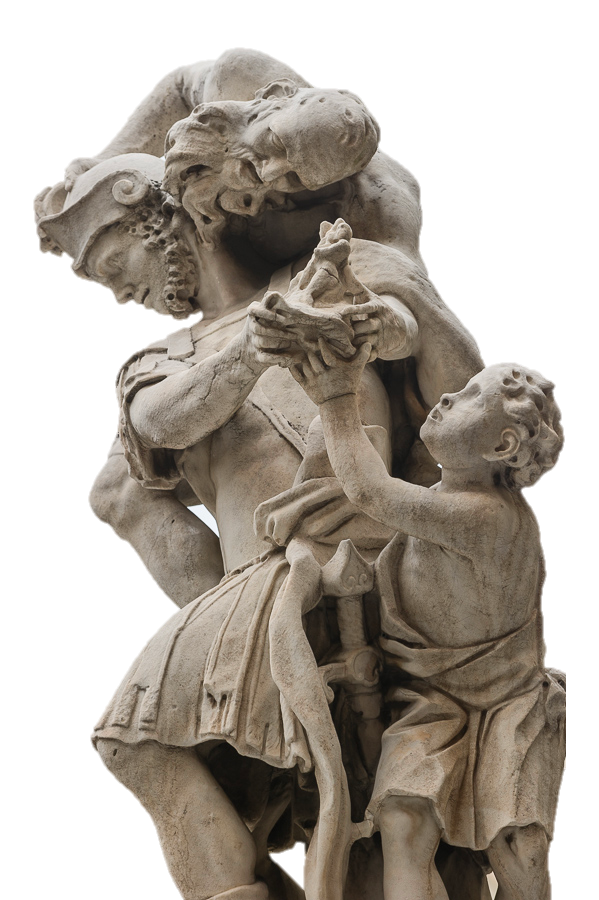 Io come sono solo sulla terra
coi miei errori, i miei figli, l’infinito
caos dei nomi ormai vacui e la guerra
penetrata nell’ossa!… Tu che hai udito
un tempo il mio tranquillo passo nella
sera degli Archi a Livorno, a che invito
cedi – perché tu o padre mio la terra
abbandoni appoggiando allo sfinito
mio cuore l’occhio bianco?… Ah padre, padre
quale sabbia coperse quelle strade
in cui insieme fidammo! Ove la mano
tua s’allentò, per l’eterno ora cade
come un sasso tuo figlio – ora è un umano
piombo che il petto non sostiene più.
Il muro della terra (1975)
Siamo in un deserto,
e volete lettere da noi?
(Annibal Caro)
Ora sen va per un secreto calle,tra ’l muro de la terra e li martìri,lo mio maestro, e io dopo le spalle.

				If. X, vv. 1-3
«L’impossibilità umana di sorpassare la nostra condizione, la nostra formazione di animali, diciamo antropomorfi, di capire la verità.»
Progressivo avvicinamento all’afasia; 
Figurazione del tempo attraverso lo spazio, dell’udibile attraverso il visibile 
Dalla musicalità alla musica;
il poeta è un minatore
«Il rumore della parola, a un certo punto, ha cominciato a darmi terribilmente fastidio, tanto che adesso vorrei aver scritto poesie di tre, quattro parole al massimo».
Il franco cacciatore (1982); Occhiello;
Lo spatriato

Lo hanno portato via
dal luogo della sua lingua.
Lo hanno scaricato male
in terra straniera.
Ora, non sa più dove sia
la sua tribù. È perduto.
Chiede. Brancola. Urla. 
	Peggio che se fosse muto.
Dalla musicalità alla musica
Volontà di realizzare una musica moderna con il linguaggio diatonico (Stravinskij);
Ripartizione delle opere, es. Il muro della terra: 
Tre vocalizzi prima di cominciare, Cantabile (ma stonato), Su un'eco (stravolta) della Traviata, Arpeggio, Andantino, Cadenza e Tema con variazioni.
Il franco cacciatore (1982) da Freischütz, opera in tre atti di Carl Maria von Weber (Berlino, 1821).
Il conte di Kevenhüller (1986) è ripartito in Libretto e Musica;
«Così (e sarà di certo / un baratro) comincia il concerto.»
Il muro della terra (1975); Acciaio;
In eco


					(piano)
(Qualcuno avrà anche gridato, 
nel bosco. Chi l’ha ascoltato.)
				
				(fortissimo)
Ma – tutti! – hanno cantato
vittoria, prima del rantolo.
Res Amissa
«Vi sono casi in cui accettare la solitudine può significare attingere D.o. Ma v’è una stoica accettazione più nobile ancora: la solitudine senza D.o. Irrespirabile per i più. Dura e incolore come un quarzo. Nera e trasparente (e tagliente) come l’ossidiana. […] È l’adito – troncata netta ogni speranza – a tutte le libertà possibili. Compresa quella (la serpe che si morde la coda) di credere in D.o, pur sapendo – definitivamente – che D.o non c’è e non esiste».
Versicoli del Controcaproni (1983)
Res amissa (1991, posth.);
Allegretto con brio
Professio

D.o non c’è,
Ma non si vede.
Non è una battuta: è
Una professione di fede.
Alzando gli occhi

In aria tutto un brulichio
di punti neri…

			Uccelli?

Lettere stracciate?

			O - forse –
soltanto dispersi brandelli
(gli ultimi) di D.o?...
Furto

Hanno rubato D.o.

Il cielo è vuoto.

Il ladro non è stato
(non lo sarà mai) arrestato.
I. Bachmann., Venga la morte (orig. Der Tod wird kommen):
«Sono in un deserto che è circondato da attese infrante di D.o. D.o non verrà, sarà troppo tardi […]. Là, dove il tempo è immobile, anche là non verrà. […] Niente verrà. Ma in verità vi dico, nel deserto, qui un tempo deve esserci stato D.o. […] Non sono venuta fin quaggiù per cercare D.o. Non cercavo niente qui. E non ho neppure trovato niente. D.o non c’era, tu non c’eri».
P. Celan, Salmo (orig. Psalm, 1963)
Nessuno ci impasta più di terra e argilla,
nessuno alita sulla nostra polvere.
Nessuno.

Lodato sii tu, Nessuno.
Per amor tuo vogliamo
fiorire. 
Incontro 
a te.

Un nulla eravamo, siamo, rimar-
remo, fiorendo: 
la rosa di 
Nulla, di Nessuno.




Con 
il pistillo animachiara, 
lo stame cielodeserto, 
la corona rossa
della parola purpurea che cantammo
su, oh sul-
la spina.
[Traduzione di Moshe Kahn e Marcella Bagnasco (1976)]
Res amissa (1991, posth); *
Senza titolo
Tutti quei fiori…

Quei fiori così forti negli occhi
Fin quasi a spaccarli…

Sassate…

		Spari di colori
Negli occhi violentati…

Tutta quell’imperiosa alzata
(quel volo – quell’impennata
a stormo) d’aereoscarlatti fiori
nel profondo degli occhi…

……

(In guardia! …

			Basterà che li tocchi
una voce, e il gelo
ne coprirà all’istante
la vampa – farà di cenere il cielo…)